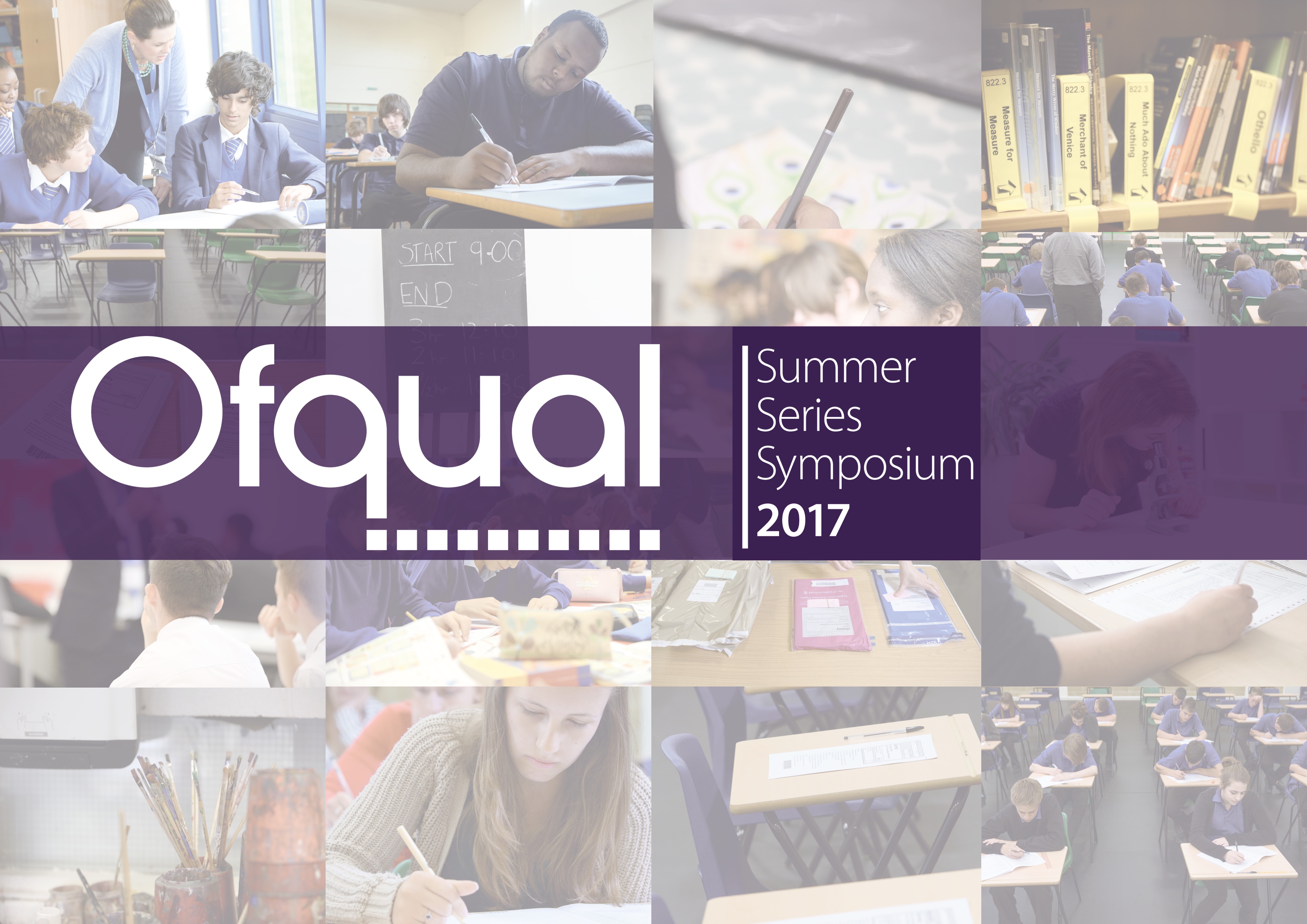 Standards in summer 2017
Cath Jadhav
29th June 2017
Standards in summer 2017
Monitoring this summer
Our approach to awarding in 2017
Entry pattern changes and what that might mean for results at national and individual school/college level
Monitoring this summer
Daily meetings of the summer 2017 team
Gathering feedback from schools, colleges and other stakeholders
Reviewing social media comments
Attending standardisation meetings
Attending award meetings
Reviewing data from all awards
Ofqual’s approach since 2009 – for first awards in…
2009 – new (mostly 2-unit) AS awards
2010 – new (mostly 4-unit) A level awards with new A* grade
2011 – new GCSEs in all subjects except English, maths, sciences and ICT
2012 – new GCSEs in English, maths, ICT, Science
2013 – new GCSEs in Additional science, biology, chemistry, physics
2014 – ‘linear’ GCSEs (and English/English language with separate S&L)
2015
2016 – new AS in 13 subjects

Aim: to protect students from being unfairly disadvantaged by being the first to sit new/changed qualifications
Predictions
Statistical approach to predict likely percentage of students at each grade
Predicted outcome contextualised by the prior attainment profile of cohort
Based on the relationship between prior attainment and outcomes (results) in a ‘reference year’ - for 9-1 GCSEs in 2017 that’s KS2 2011 to GCSE in 2016 for 16-year-olds

Why…?
Overcome limitations of examiner judgement, especially in new qualifications
Protect students in the early years of a new specification
Align grade standards across exam boards – more on this here https://ofqual.blog.gov.uk/2017/03/24/levelling-the-playing-field/
GCSE English language and GCSE English literature – entry changes
GCSE English/English language
Three qualifications available:
9-1 English language (new)
A*-G English (legacy, re-sit only)
A*-G English language (legacy, re-sit only)
Provisional entries up 52% across all three qualifications to 701,000
Year 11s taking 9-1 GCSE up 60% to 536,000
Post-16 entries up 23% to 150,000
Some early entry of new 9-1 GCSE (15,000 students in Year 10 and below)
GCSE English literature
Only 1 qualification available: 9-1 GCSE
Provisional entries up 48% to 551,000
GCSE English language and GCSE English literature – impact on results?
What we’ve already said: 
Broadly the same proportion of students will achieve a grade 4 and above as previously achieved a grade C and above. 
Broadly the same proportion of students will achieve a grade 7 and above as previously achieved a grade A and above. 
Broadly the same proportion of students will achieve a grade 1 and above as previously achieve a grade G and above.
But that’s when the cohort is stable.
If the cohort changes, national results will change to reflect that.
Both cohorts have changed – too early to know exactly how
Schools who have changed their entry approach (for example, moving from international GCSE, or entering more students for English literature) could see more variation in their results compared to previous years
GCSE maths – entry changes/impact on results?
GCSE maths qualifications available:
9-1 maths (new)
A*-G maths (legacy, re-sit only)
Provisional entries stable – up 1% across both qualifications to 727,000
Tier entry choice – 53% higher tier
Chained equi-percentile equating across tiers – a worked example: https://ofqual.blog.gov.uk/2017/03/07/lets-talk-about-maths/ 
Impact on results?
National results likely to be stable
Individual schools could see more variation compared to previous years
Legacy (A*-G) English, English language and maths
Final re-sit for these qualifications
Approach to setting standards:
Similar to November re-sit series
Predictions for 17-year-olds based on average GCSE grade from summer 2016
Likely to mean national results are stable, but only if you compare this year’s results with post-16 re-sitting students in 2016
AS
Entries in 2016 down 14%
Entries in 2017 down a further 42%
Only unreformed subjects are stable
Impact on results?
National results could look very different
Individual schools/colleges could see more variation compared to previous years, particularly if they have changed their entry approach
A levels
Provisional entries are stable 
Increase of less than 1%
13 new A levels being awarded for the first time this year
Where the cohort is similar, we expect national results to be similar to 2016
But individual schools/colleges might see more variation in their results
Unreformed A levels
Where the cohort is similar, we expect national results to be similar to 2016
French, German and Spanish – small adjustment at grade A to take account of the findings from our research into the impact of native speakers https://www.gov.uk/government/publications/native-speakers-in-a-level-modern-foreign-languages
Further reading…
Provisional entry data published each year, to show trends within and between subjects - https://www.gov.uk/government/statistics/summer-2017-exam-entries-gcses-level-1-2-certificates-as-and-a-levels-in-england 
Data exchange requirements published each year before exam boards start awarding - https://www.gov.uk/government/publications/data-exchange-procedures-for-a-level-gcse-level-1-and-2-certificates 
Results day reporting - https://www.gov.uk/government/news/a-guide-to-gcse-results-summer-2016 
Report on the summer (including inter-board comparability data) - https://www.gov.uk/government/publications/ofqual-2016-summer-exam-series-report
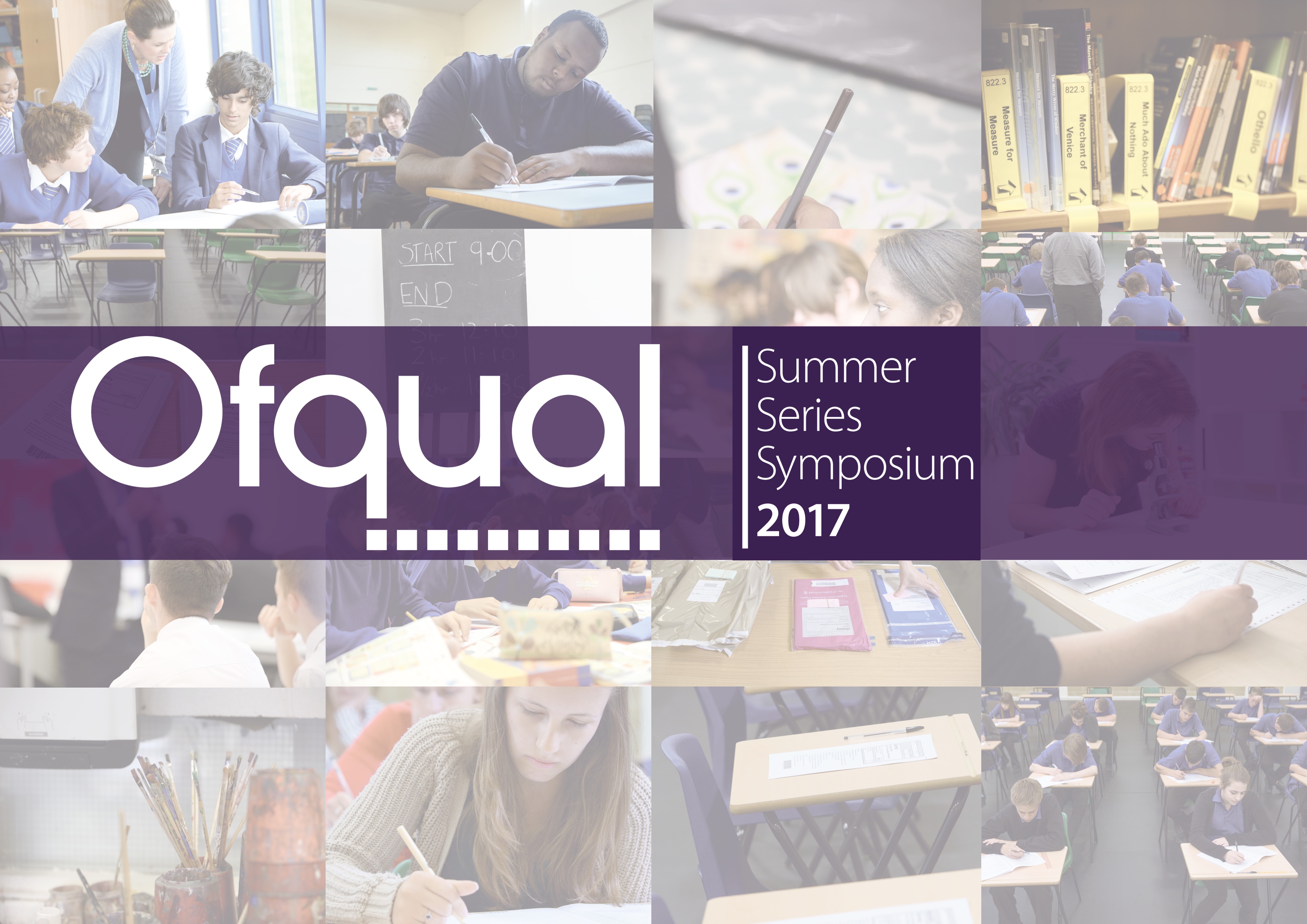